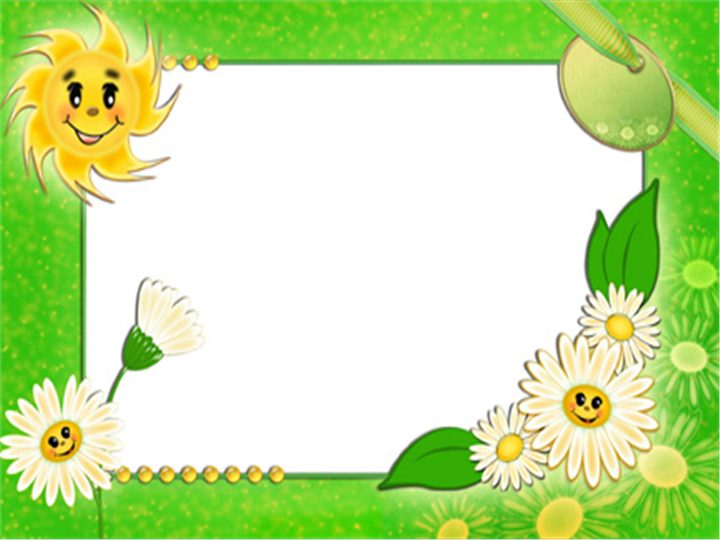 Giáo án
Lĩnh vực phát triển ngôn ngữ
Đề tài: Thơ “Hoa kết trái”
Người thực hiện: Bùi Thị Thoa
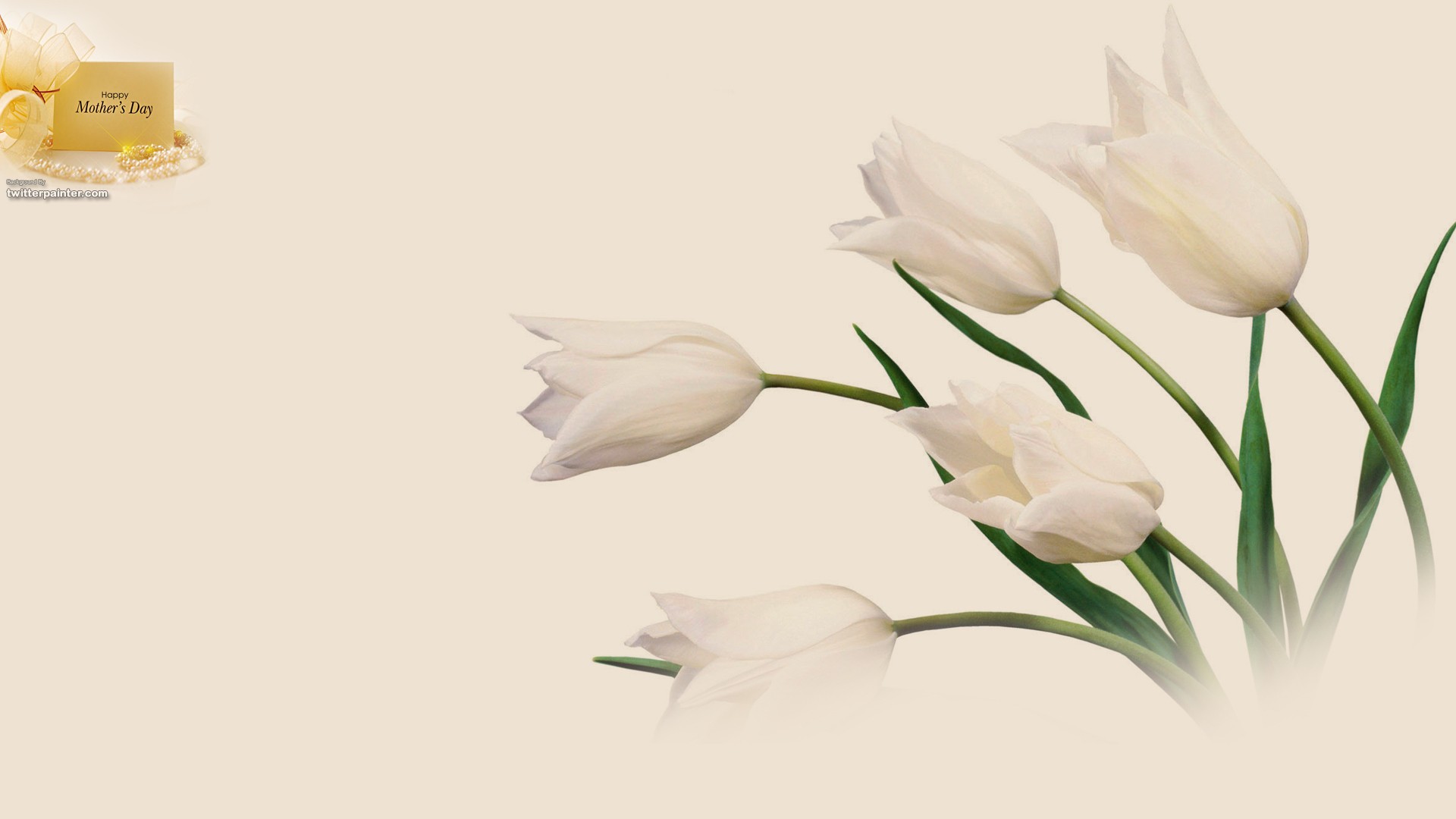 Hoạt động 1: Ổn định tổ chức
Cô và trẻ hát và vận động bài hát: Màu hoa
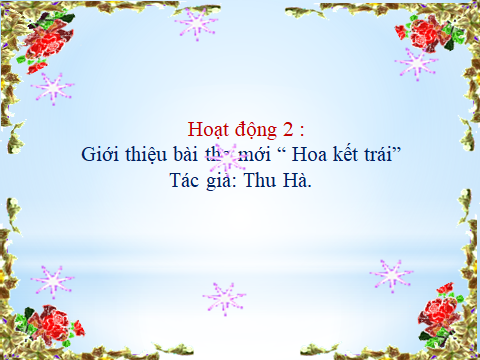 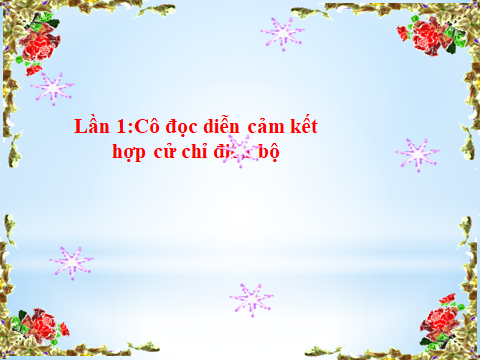 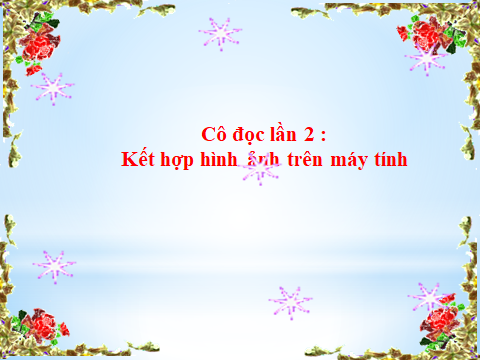 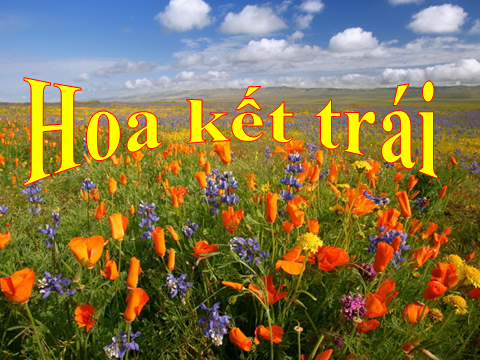 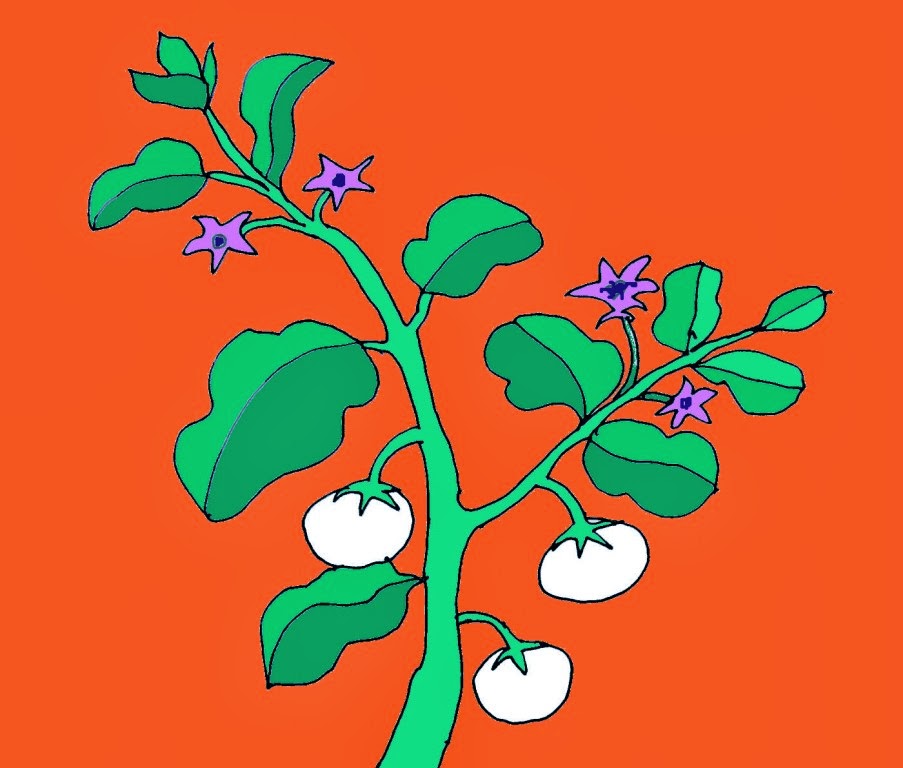 Hoa cà tim tím
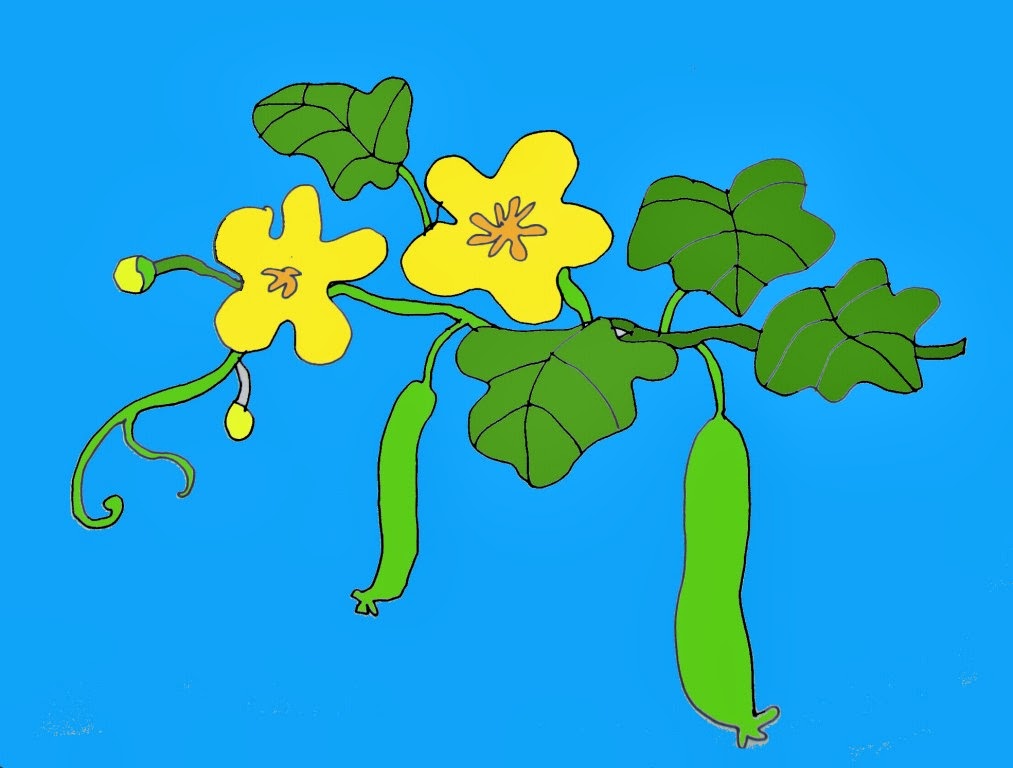 Hoa mướp vàng vàng
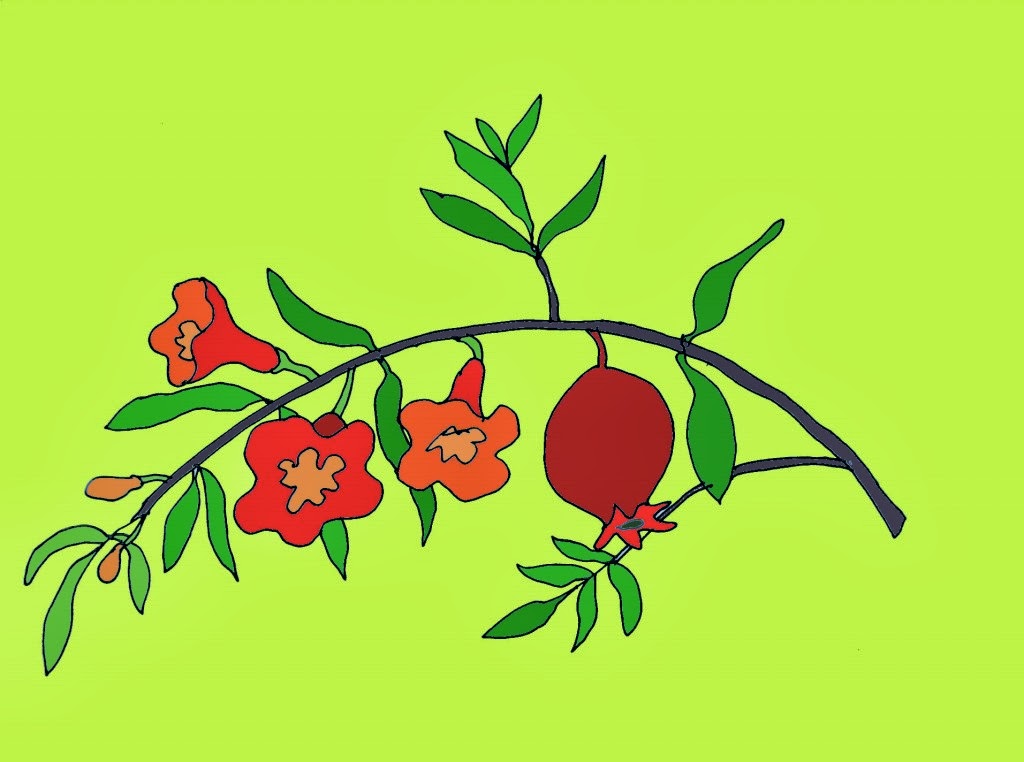 Hoa lựu chói chang
Đỏ như đốm lửa
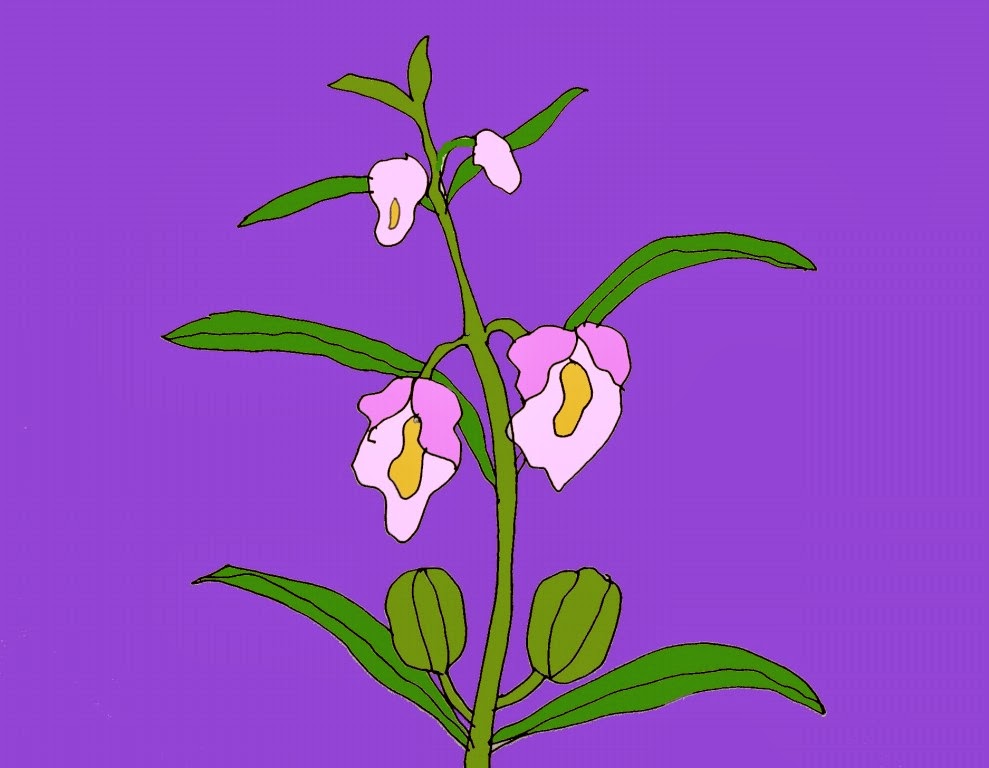 Hoa vừng nho nhỏ
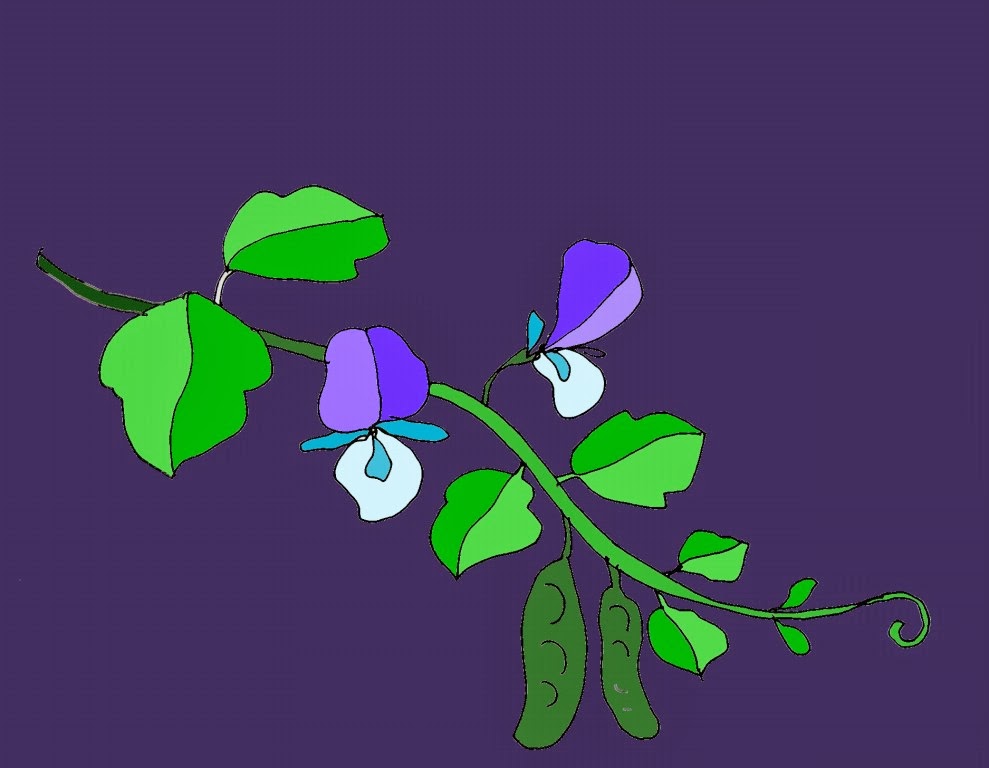 Hoa đỗ xinh xinh
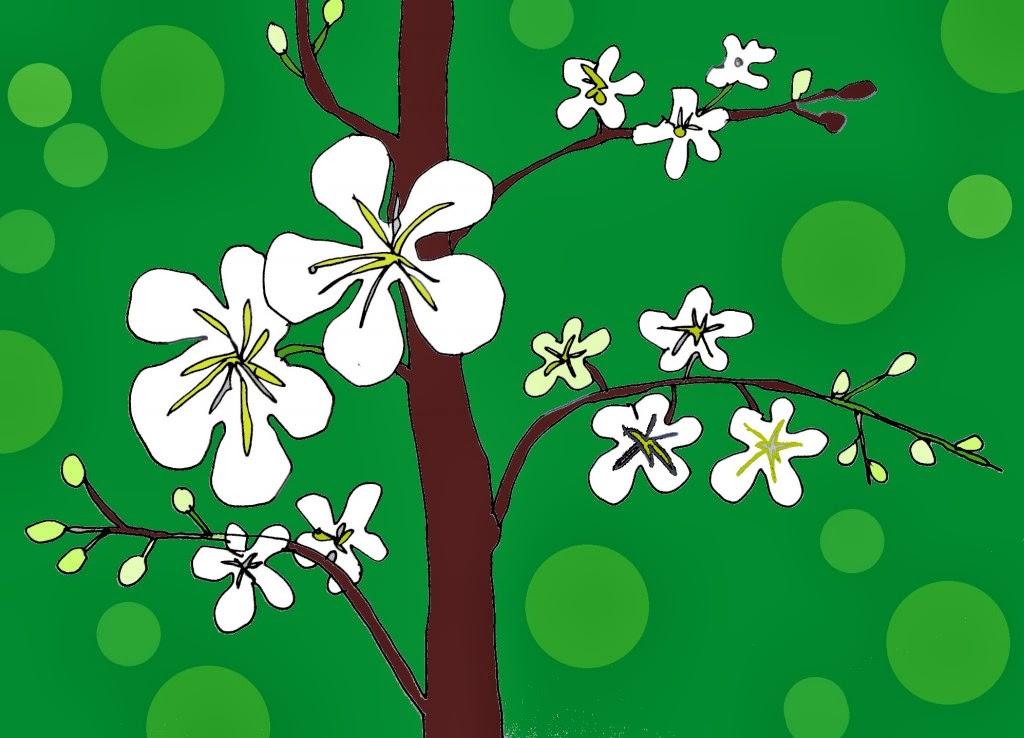 Hoa mận trắng tinh
Rung rinh trước gió
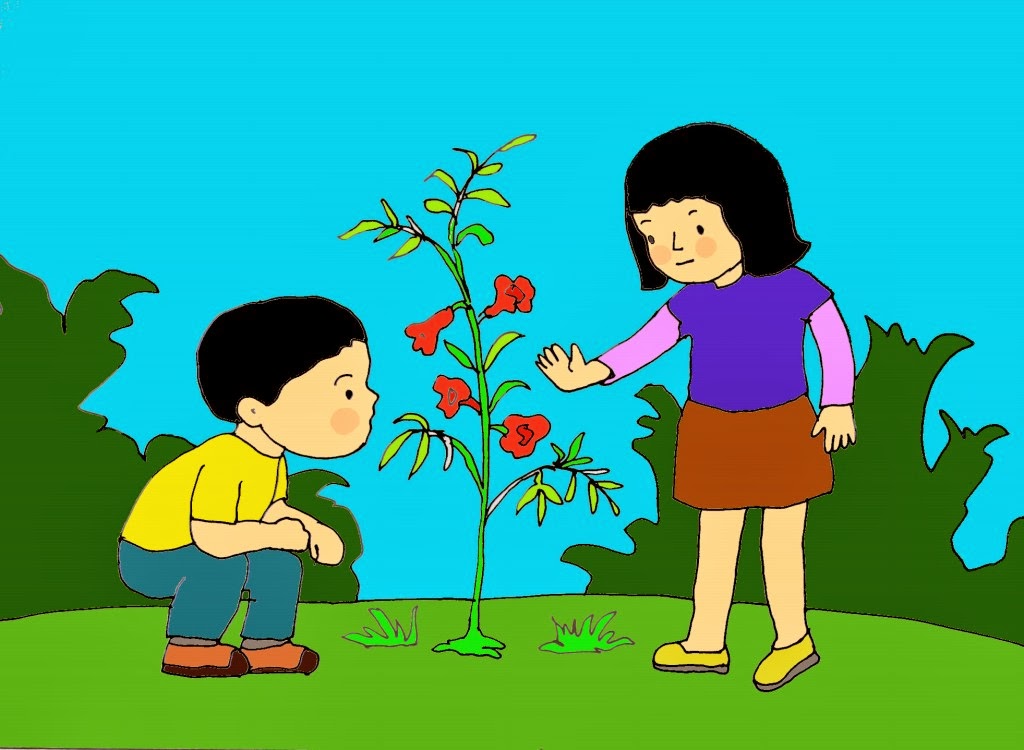 Này các bạn nhỏ
Đừng hái hoa tươi
Hoa yêu mọi người
Nên hoa kết trái.
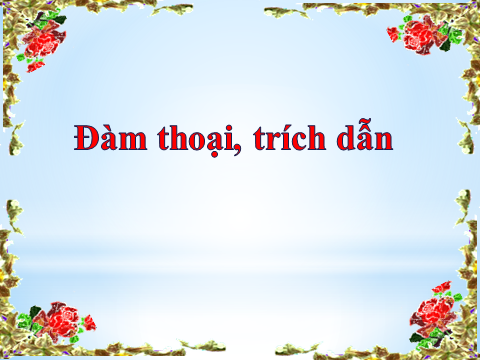 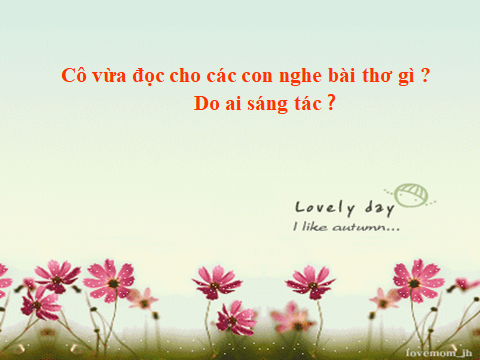 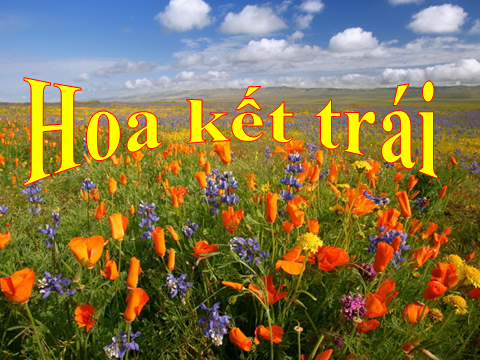 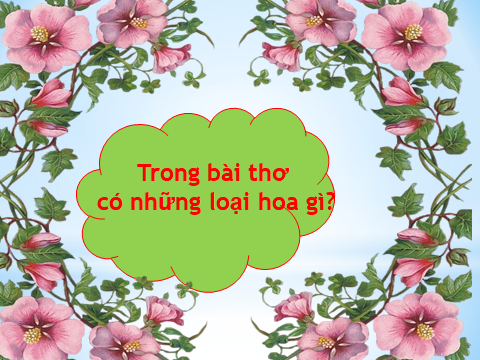 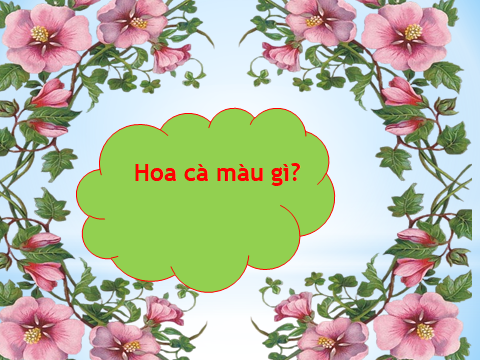 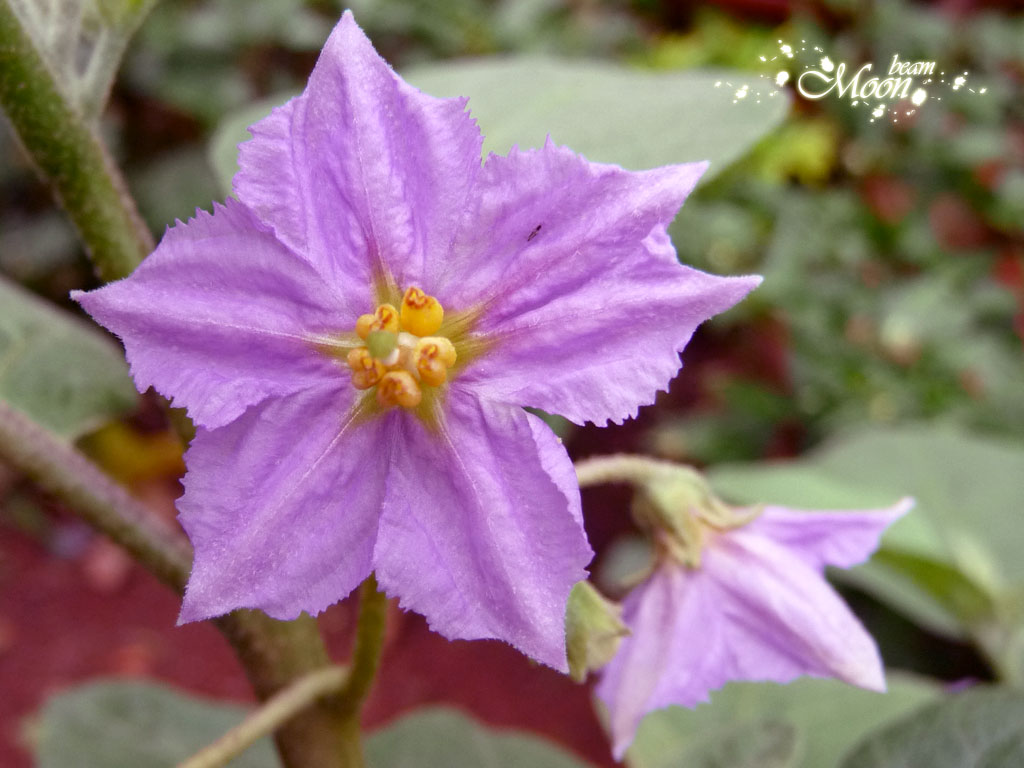 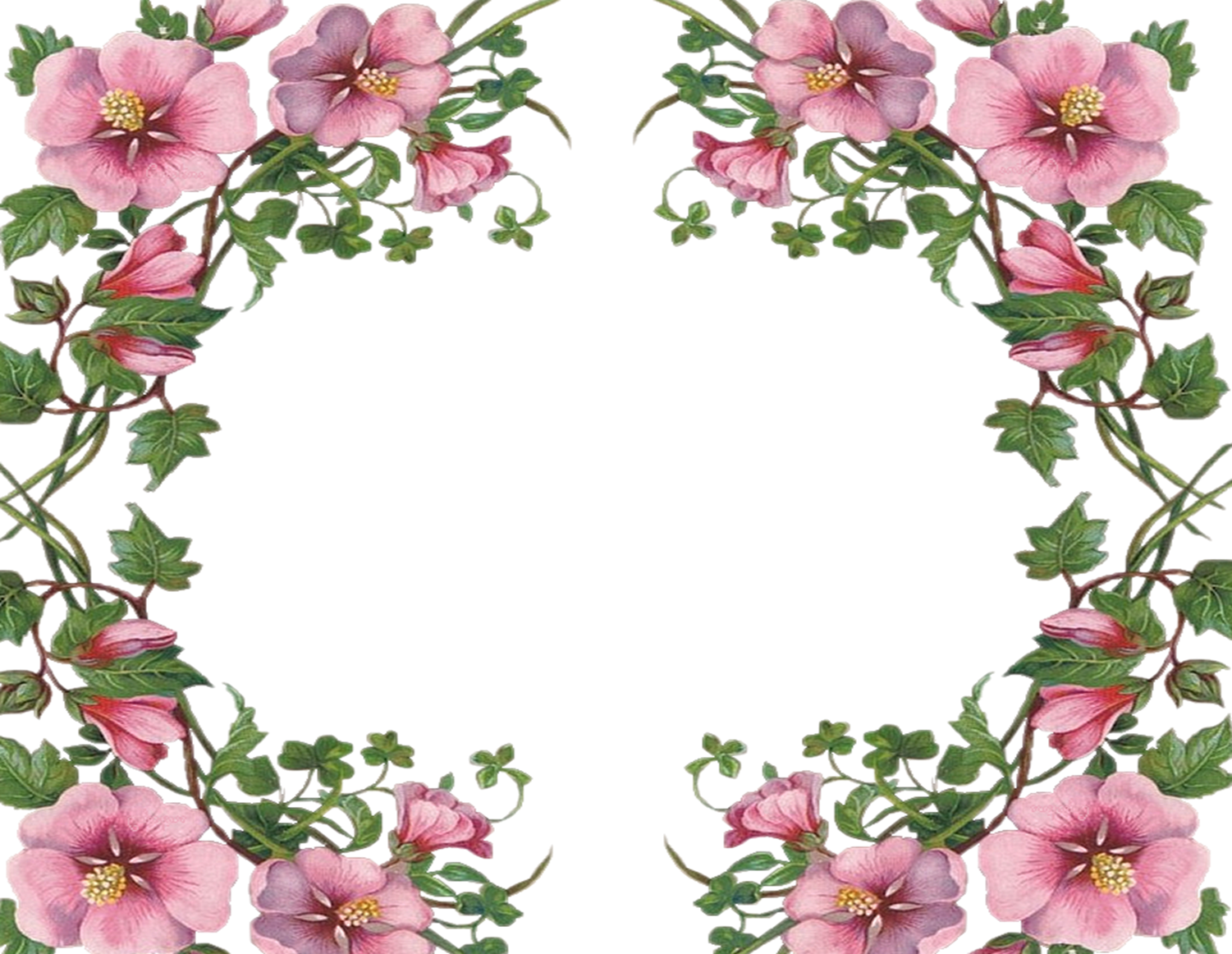 Hoa mướp có màu gì?
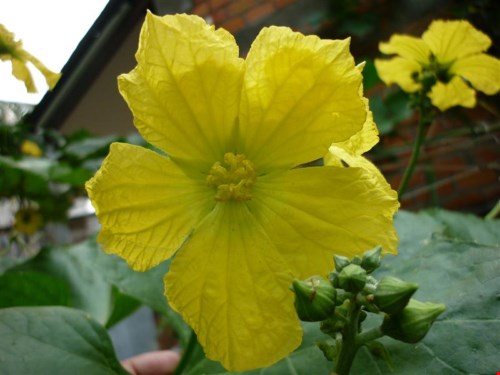 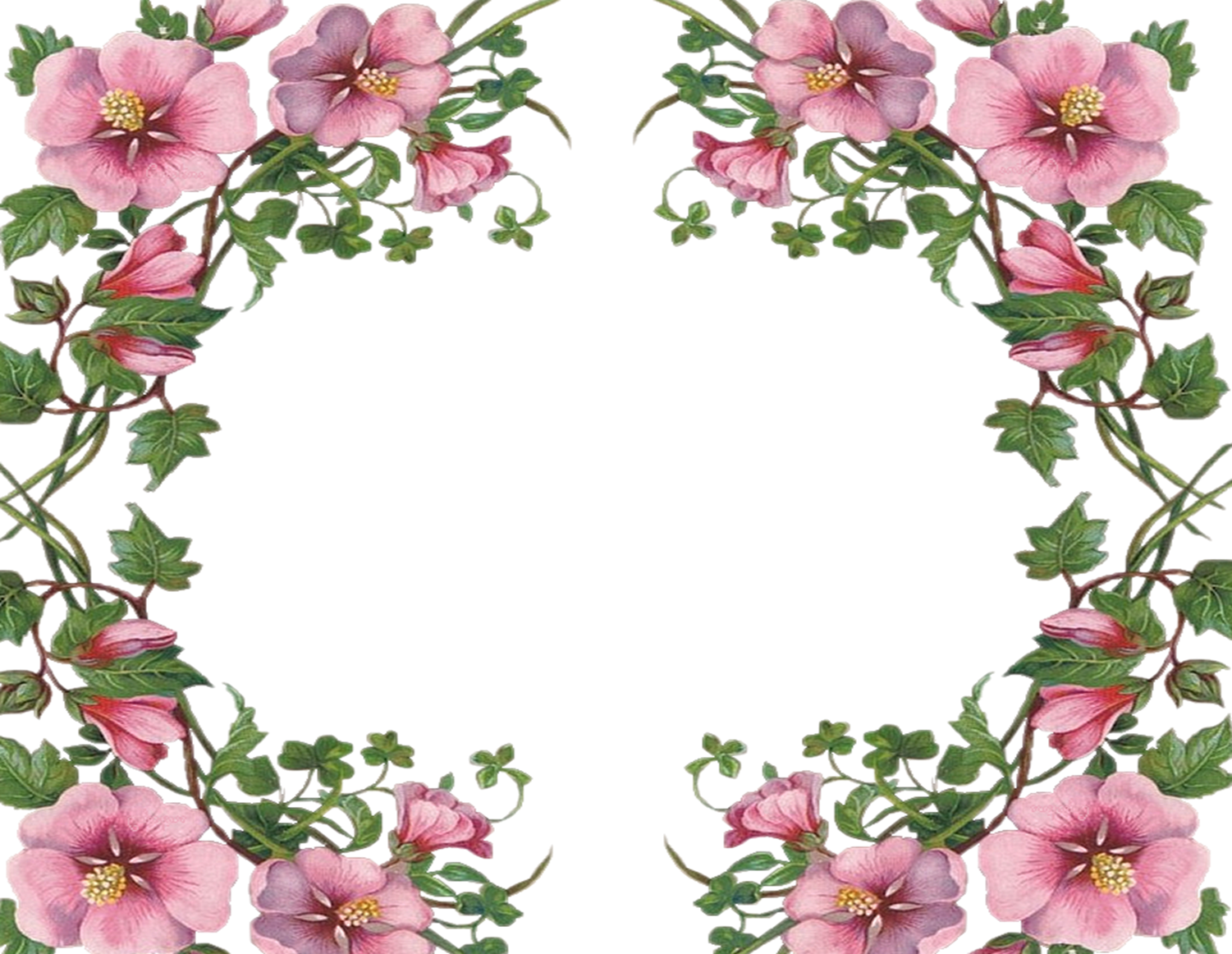 Hoa lựu có màu gì?
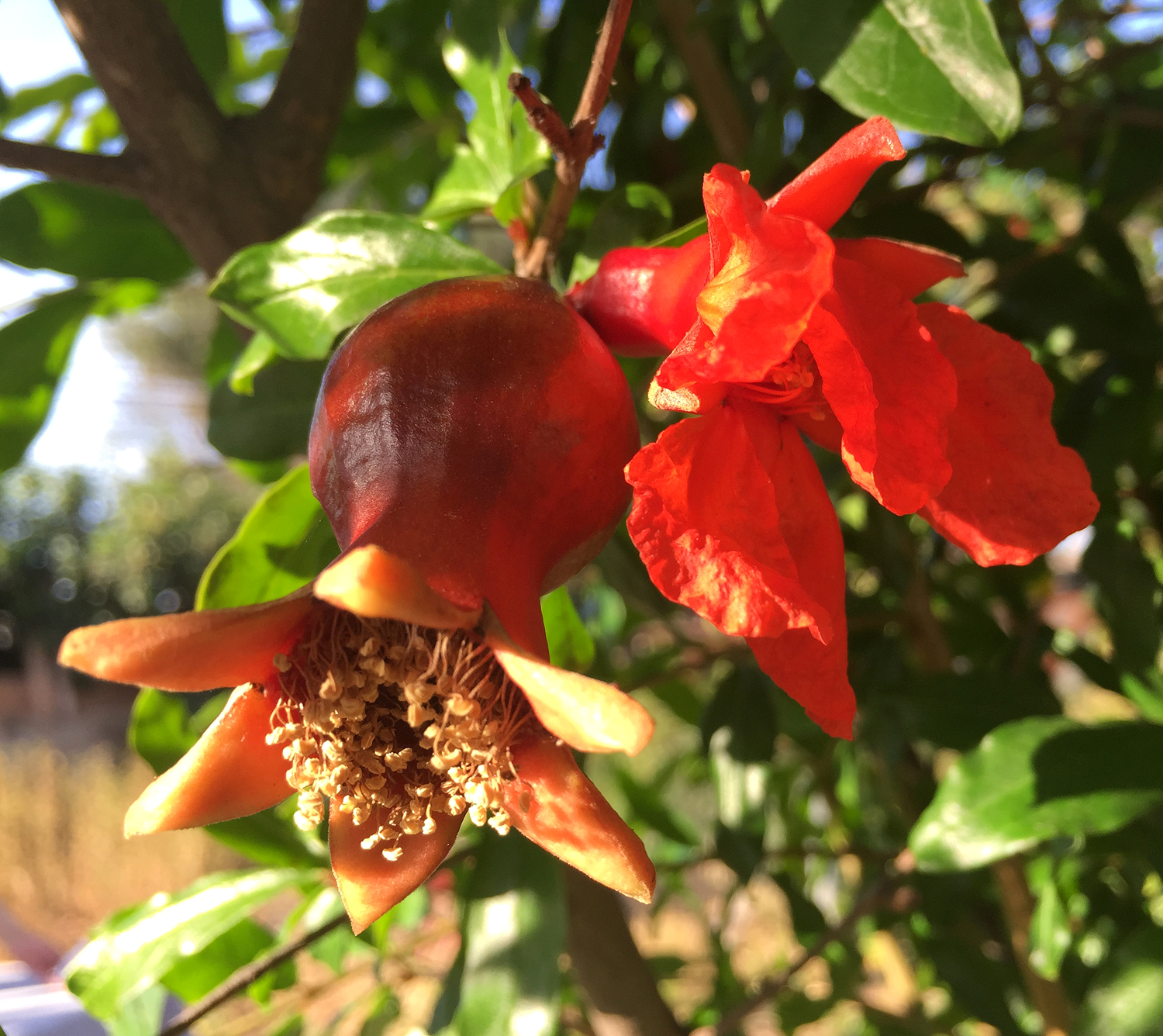 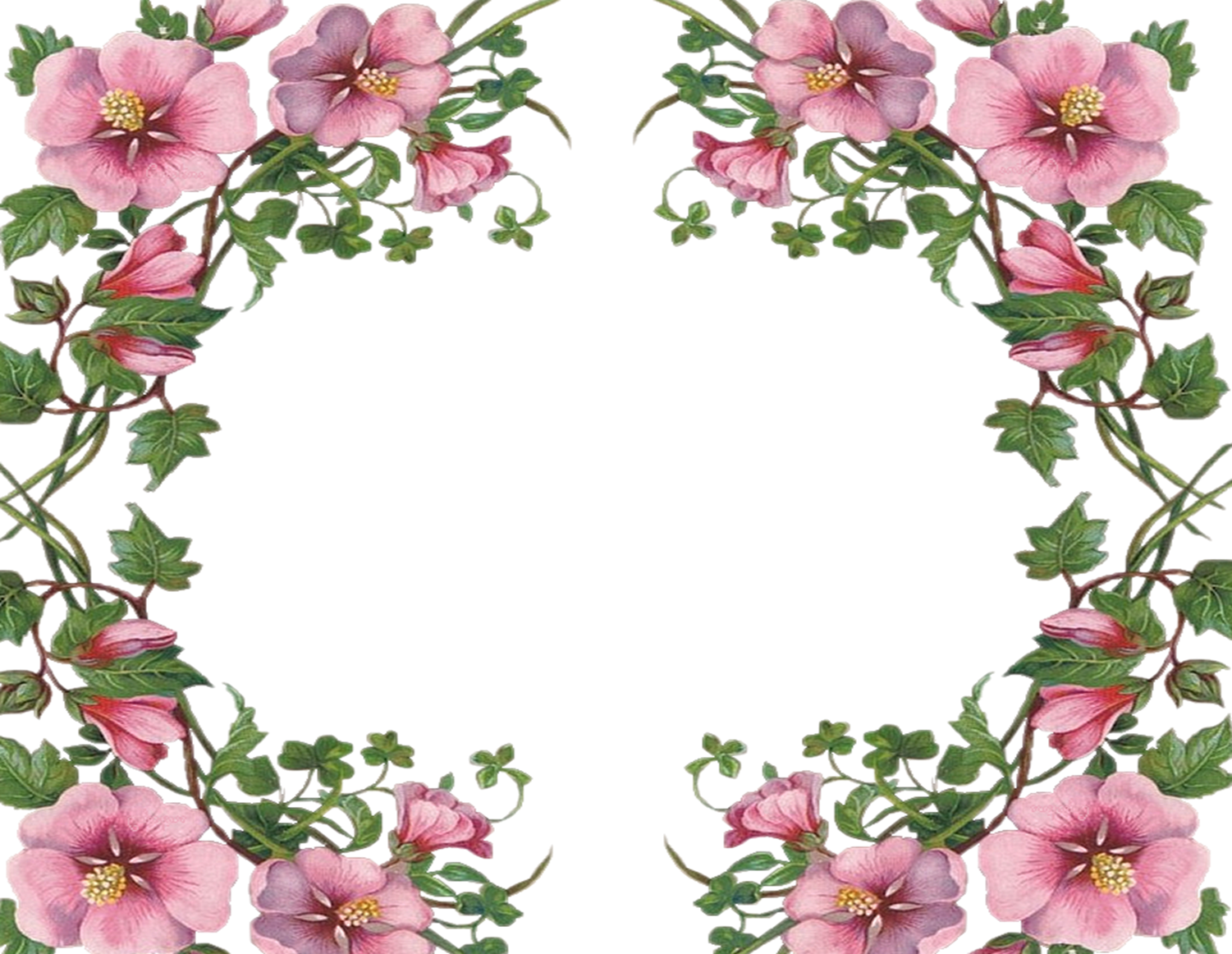 Hoa  vừng, hoa đỗ trông như thế nào?
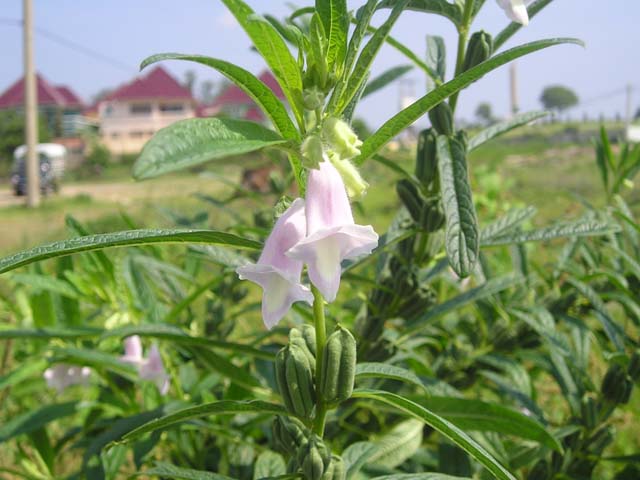 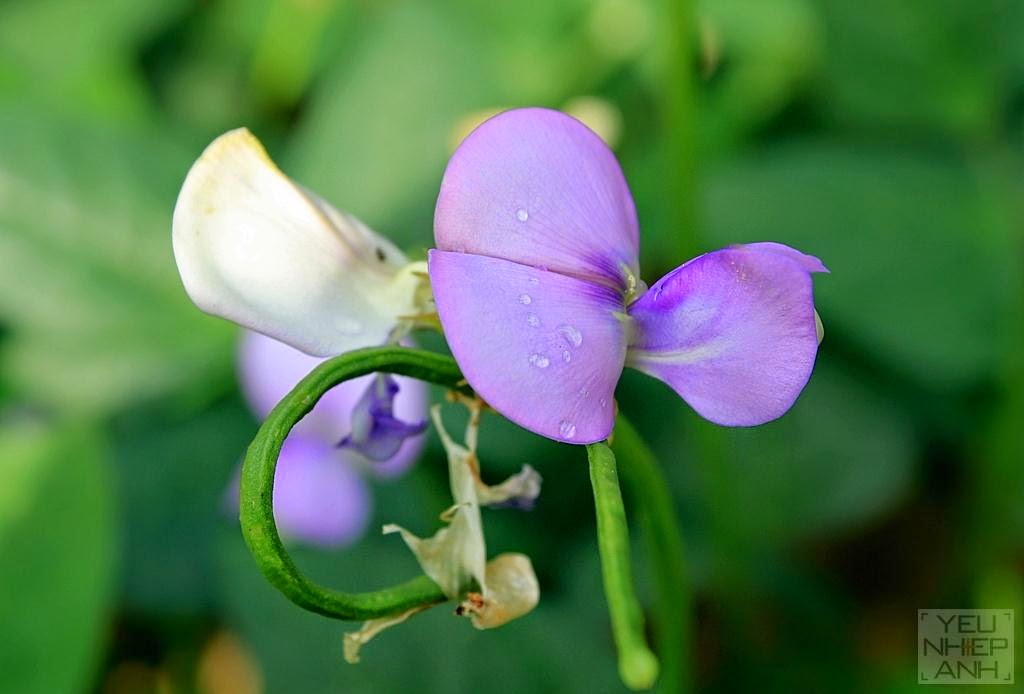 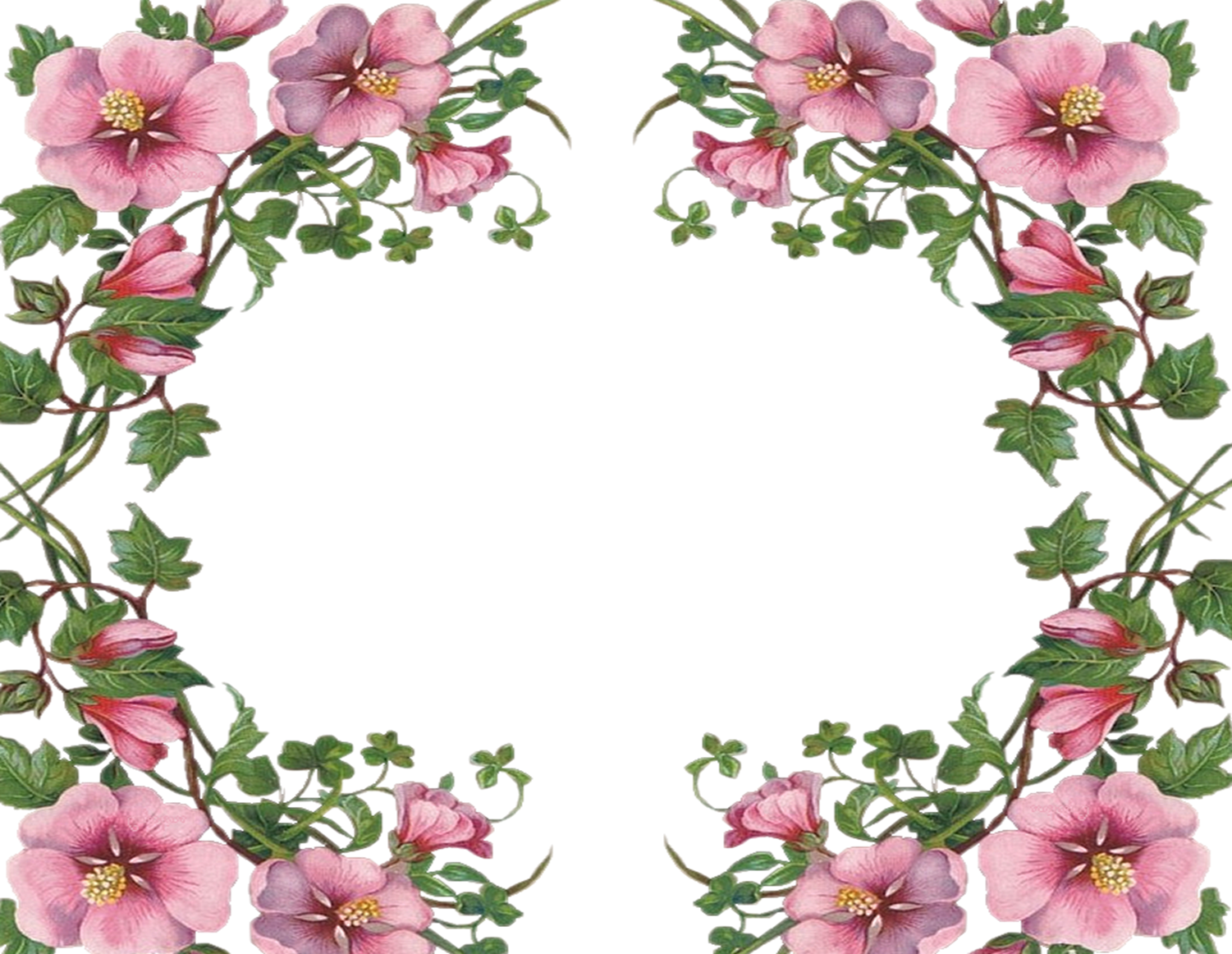 Hoa mận có màu gì?
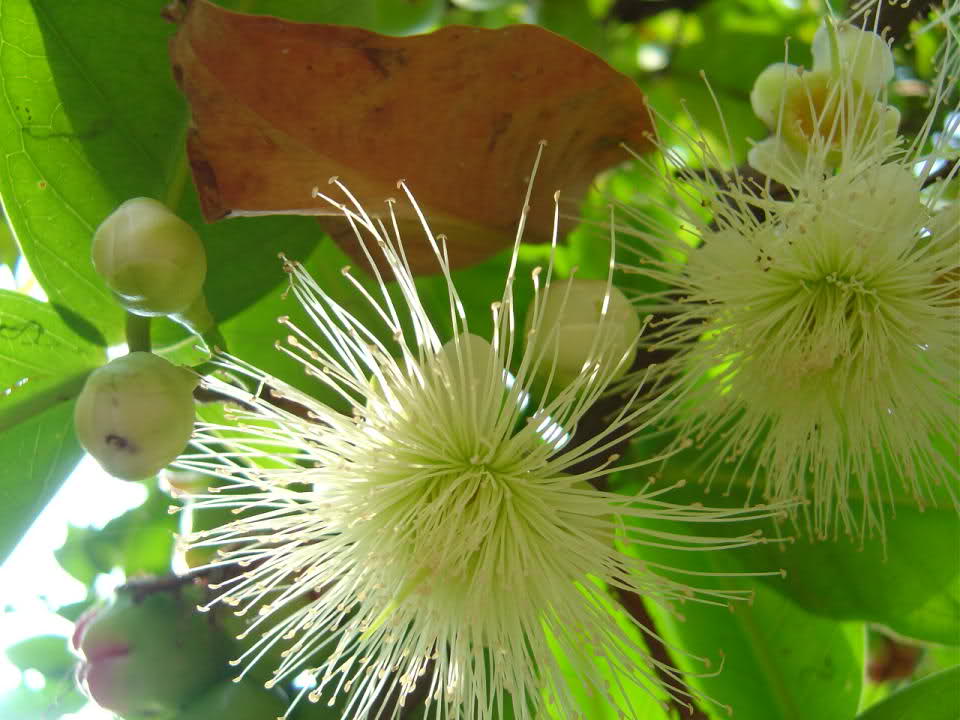 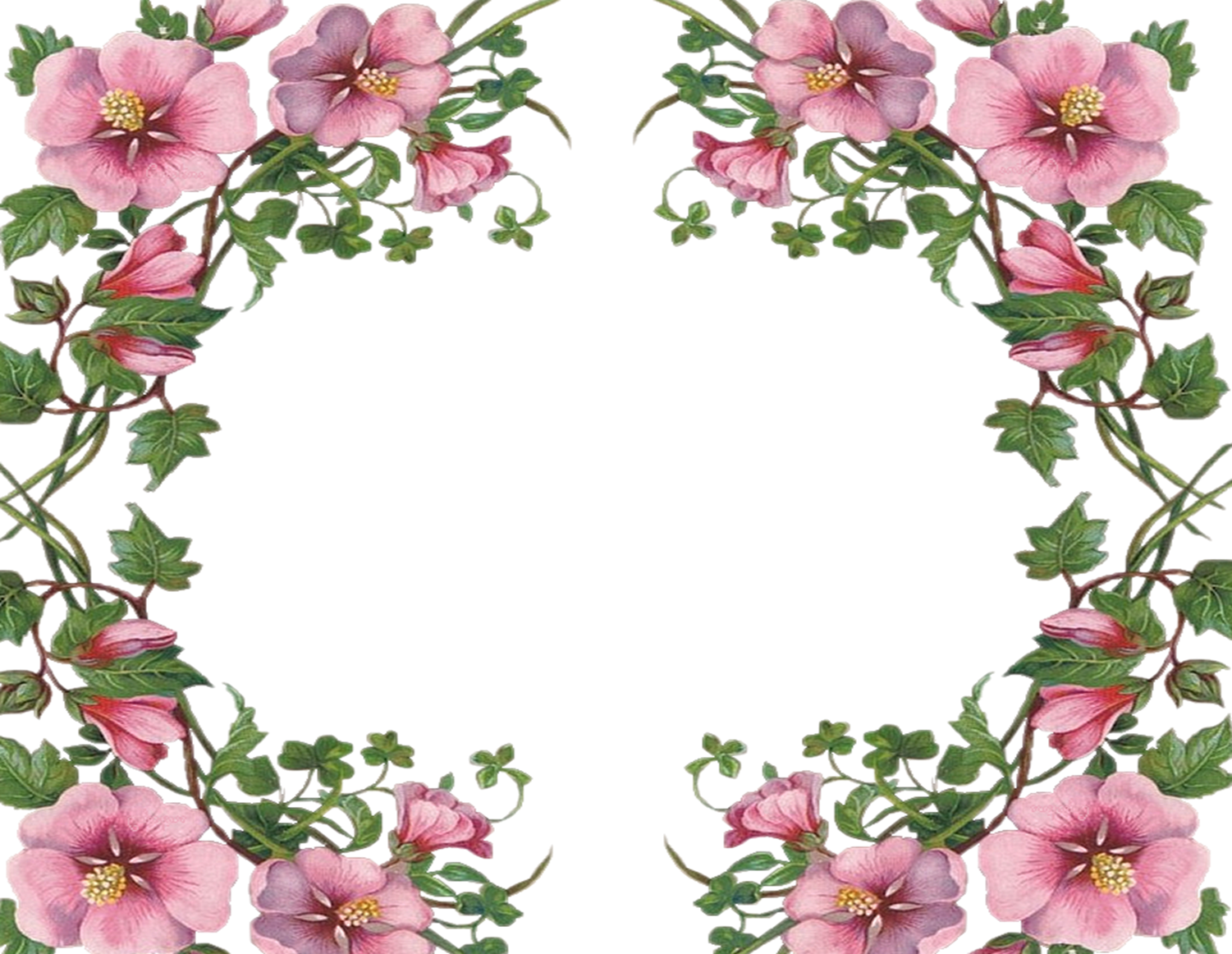 Vì sao các bạn nhỏ không nên hái hoa tươi?
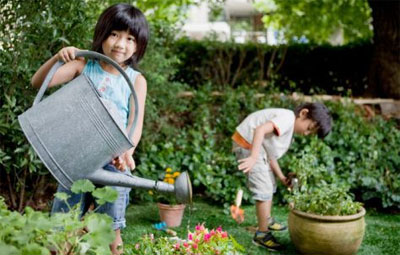 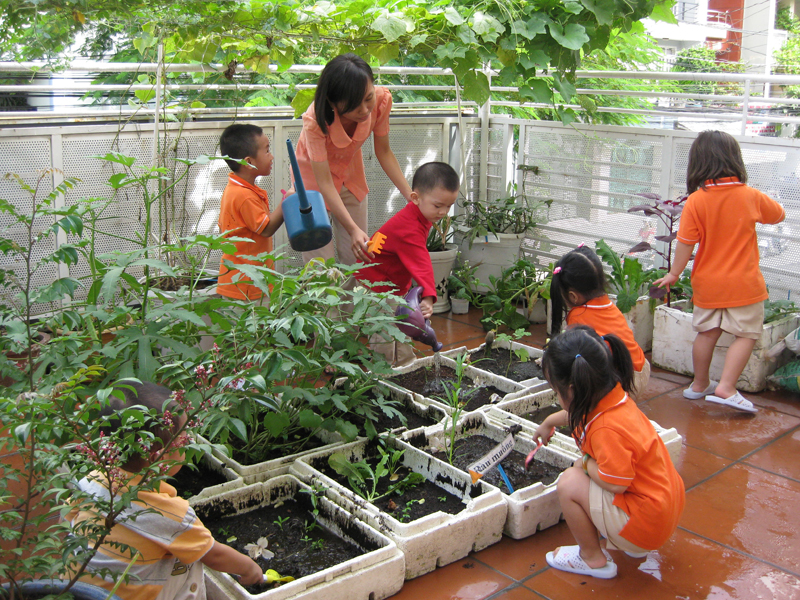 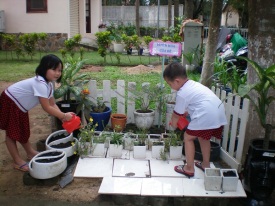 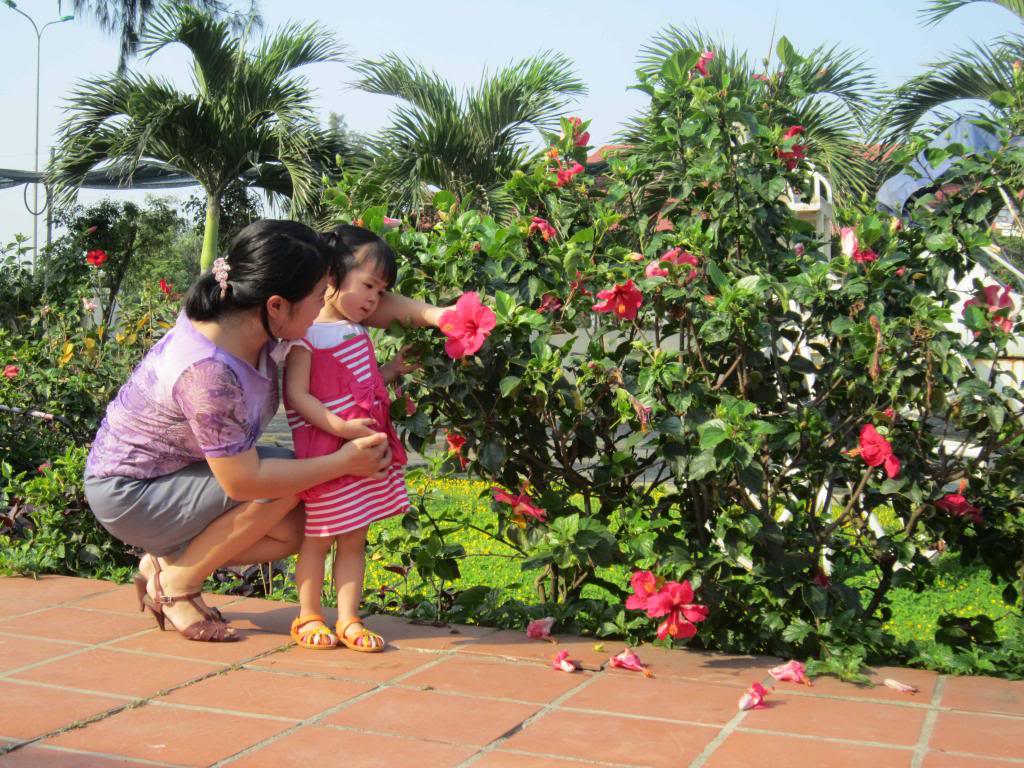 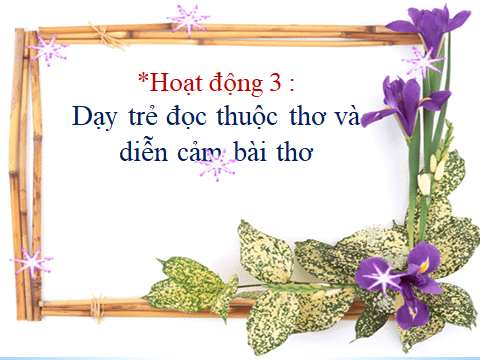 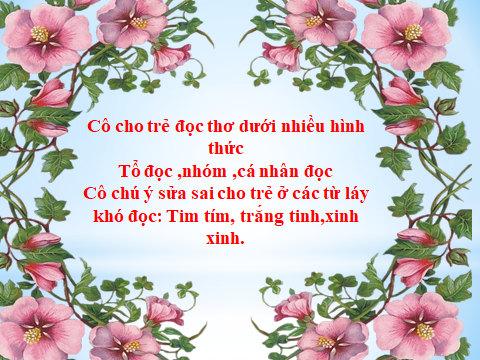 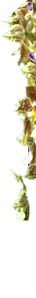 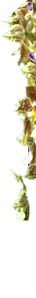 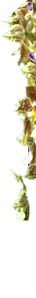 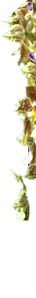 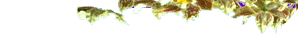 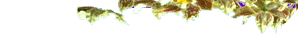 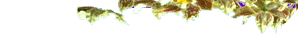 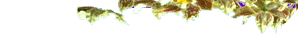 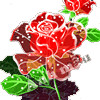 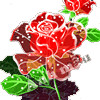 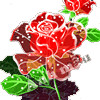 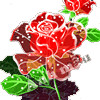 Giáo dục
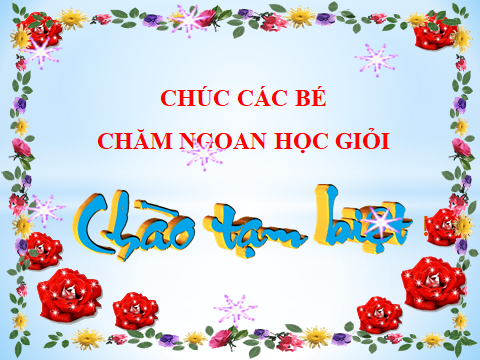